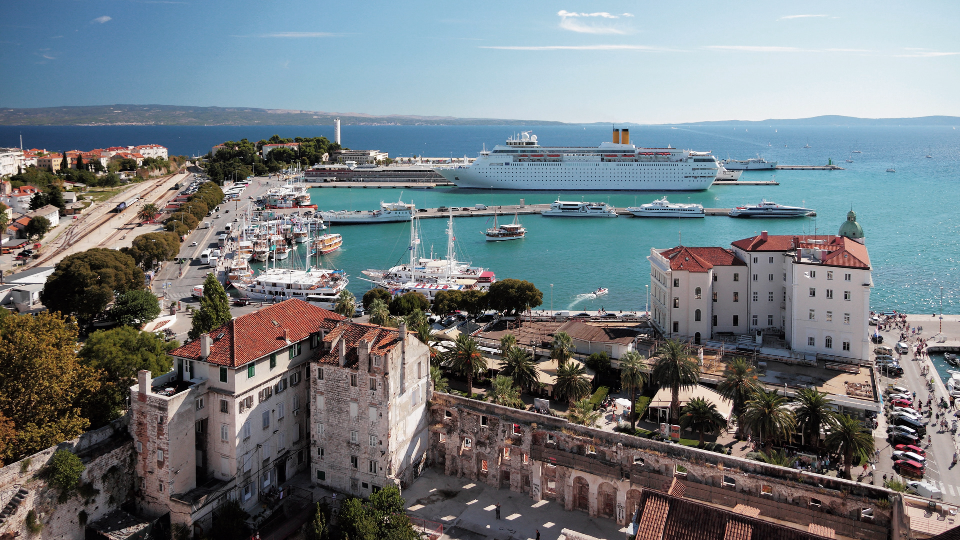 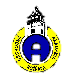 Internship ReportCroatia, Split
Tobias Maxin, V. A
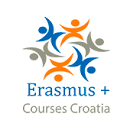 PRESENTATION CONTENT
Croatia and Split
Hotel ART
Organiational structure of Hotel ART
Performed activities in Hotel ART
Internship report – first week
History of Hotel ART
 Hotel ART Gallery
Hotel CORNARO
Organizational structure of Hotel CORNARO
Performed activites in Hotel CORNARO
Internship report – second week
My workplace in Hotel CORNARO
Hotel CORNARO gallery
Resources
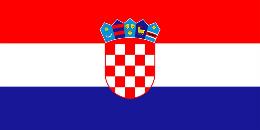 Croatia and Split
CROATIA
a southern European and Mediterranean state on the shores of the Adriatic Sea.
Population – 3,888,529 million
Capital city Zagreb
Currency: since 1. 1. 2023 - EURO
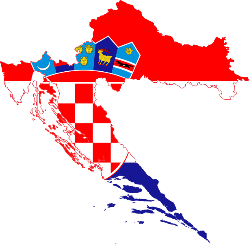 SPLIT
The second largest city in Croatia
Along with Rijeka and Zadar, Split is the main Croatian port
There is a seaport, a military base and also the international airport in Trogir located in Split
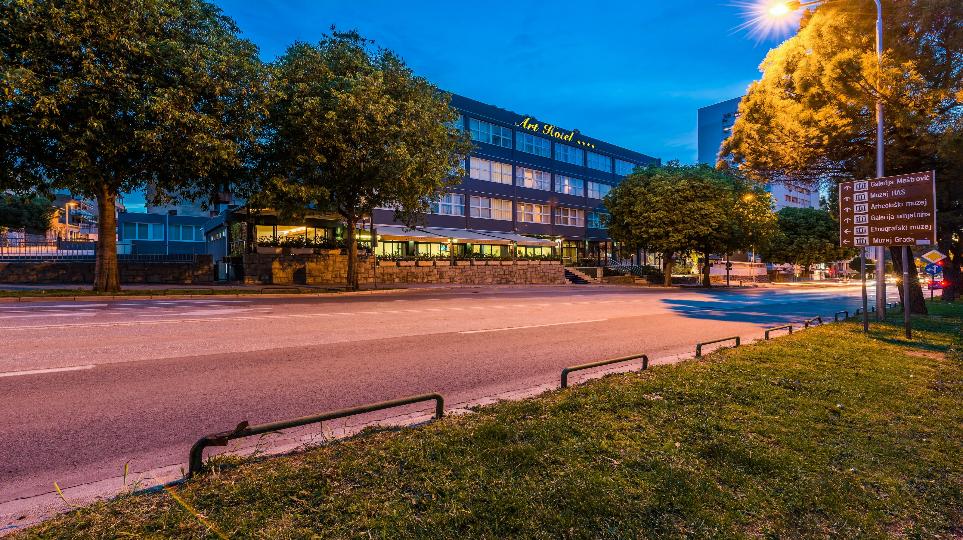 HOTEL ART****
HOTEL CHAIN
SINCE 1930
Adress: Slobode ul. 41, 21000 Split, Croatia
Phone number: 385 21 302 302
Owner: Viktor Rozić
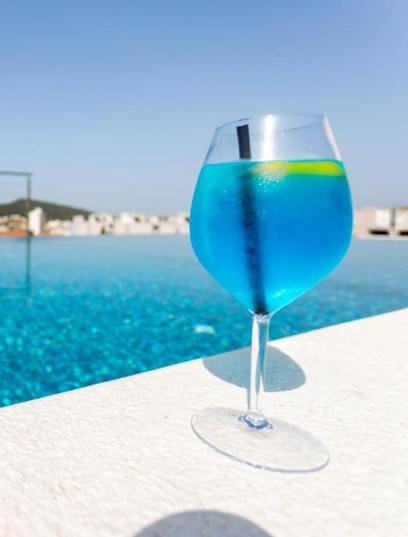 Hotel ART****
is located near the historic center of Split
All rooms are equipped with LCD TV and free Wi-Fi.
A rooftop pool with a bar is available for all guests
Reception available 24/7
Organizational structure
Owner
Sanja
Finance Manager Filip
Head of reception
Head of domestics
Head of maintenance
Head of waiters
4 emp.
8 emp.
20 emp.
7 emp.
Performed activites
Assistance with guests' leisure activities
Work with warehouse stocks and their records
Intensive communication with guests and staff in English
Internship report first week
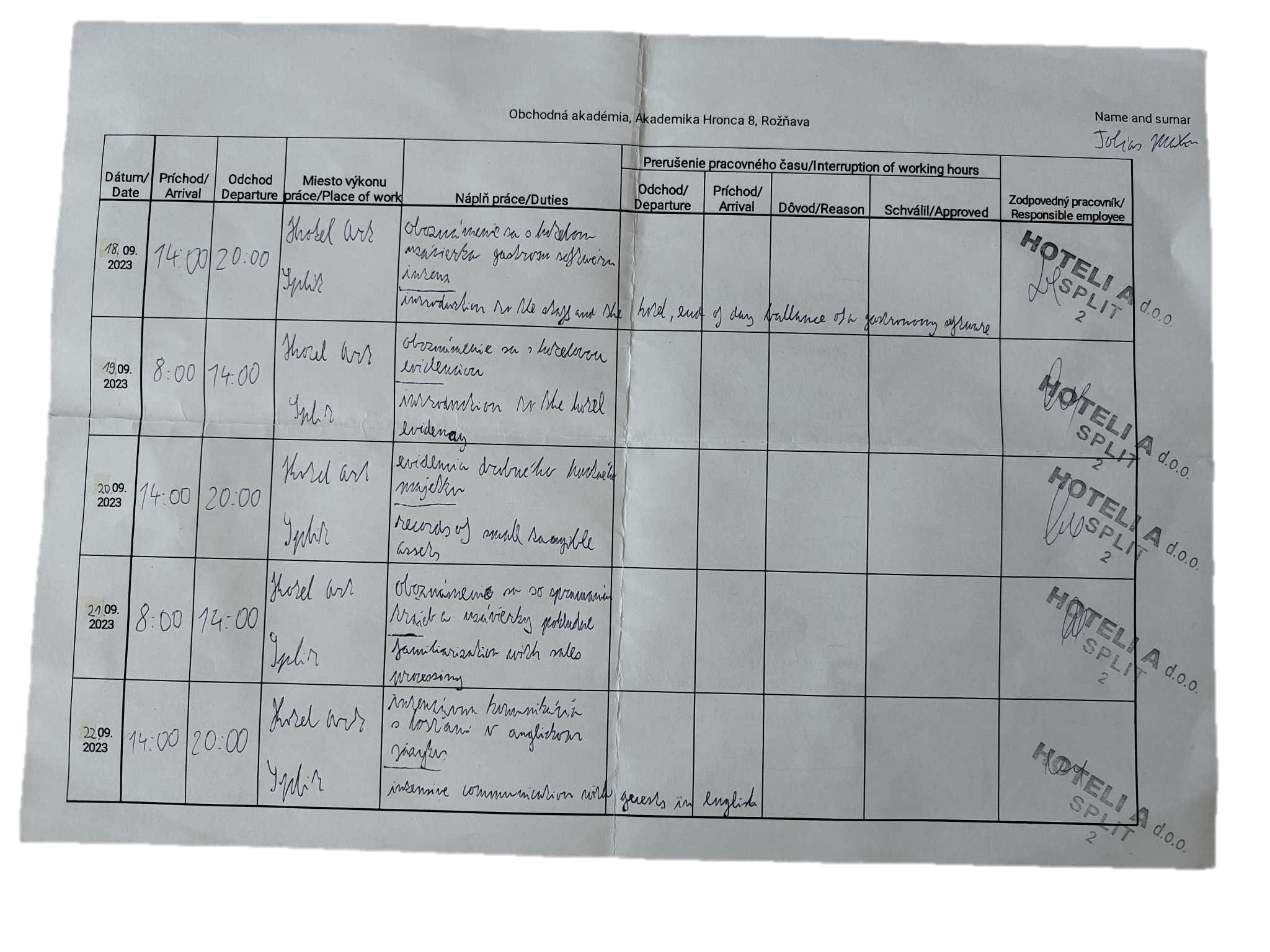 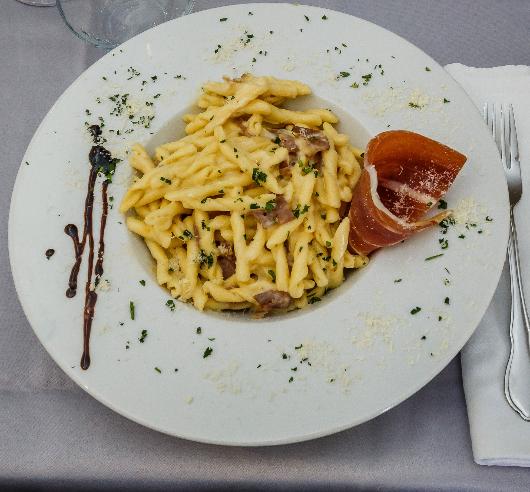 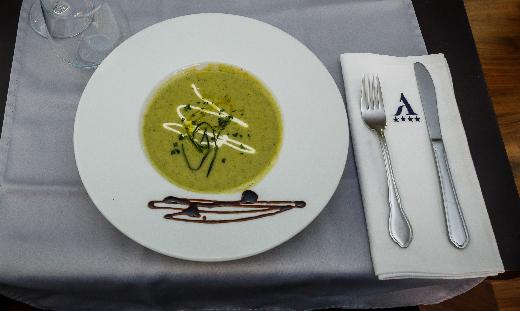 Hotel History
The hotel was once home to one of the best pastry shops in town, Bobis. The building itself was modified and renovated.

Bobis meant tradition, quality and loyalty to old recipes that were once used in Split households. Bobis left his mark on thousands of children and left them with sweet memories.
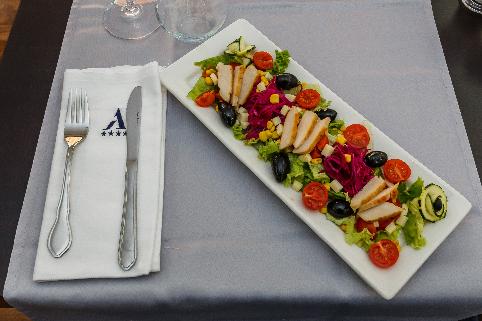 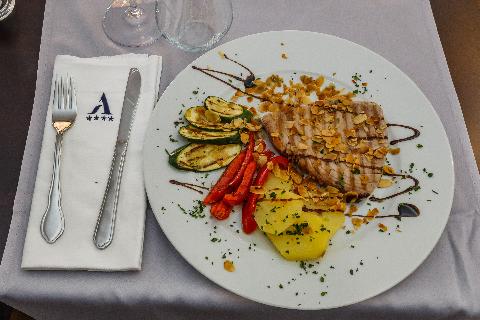 HOTEL GALLERY
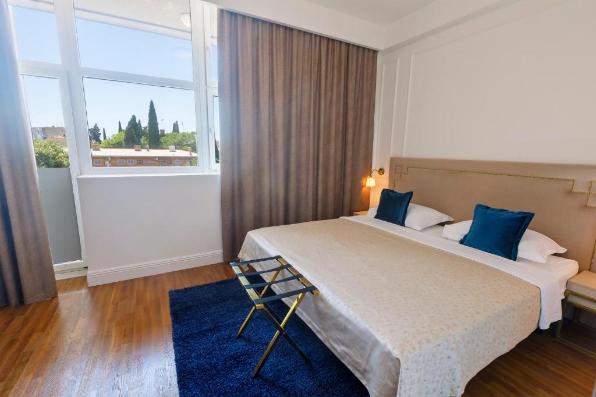 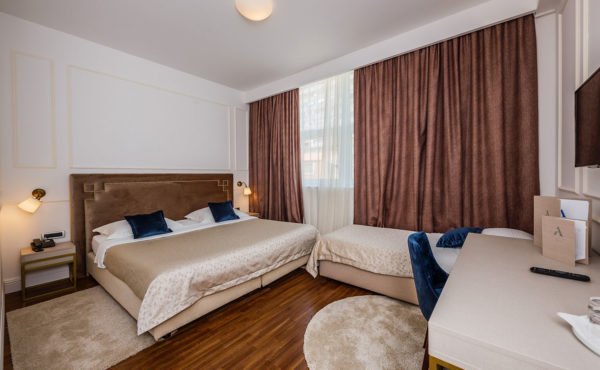 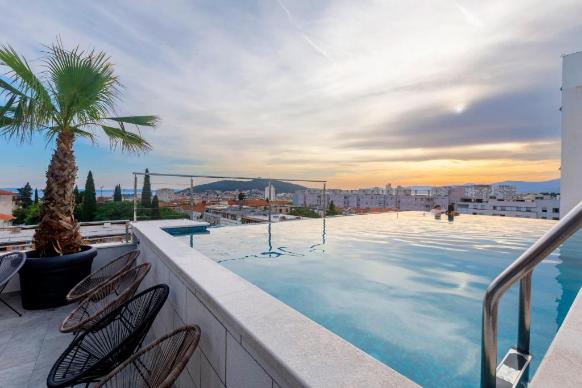 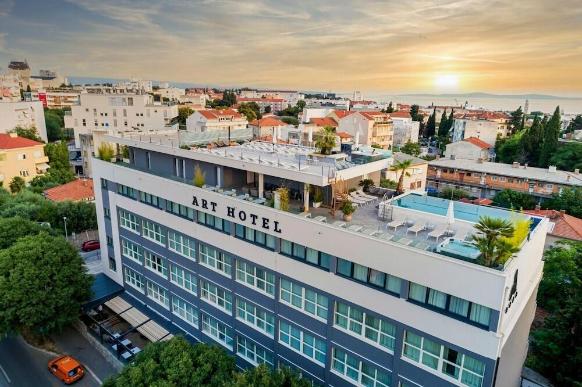 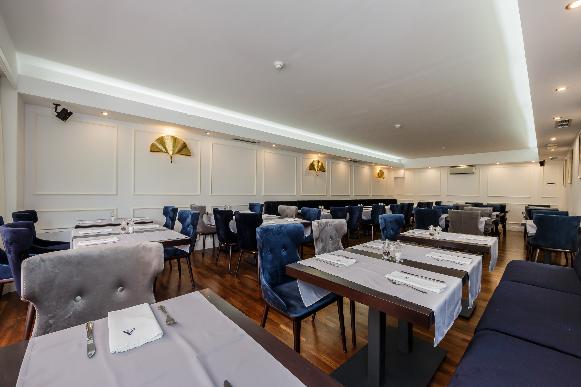 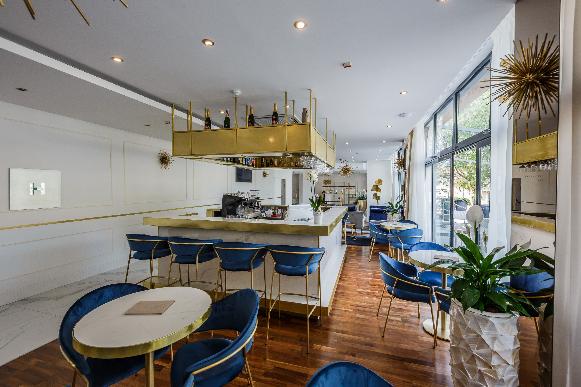 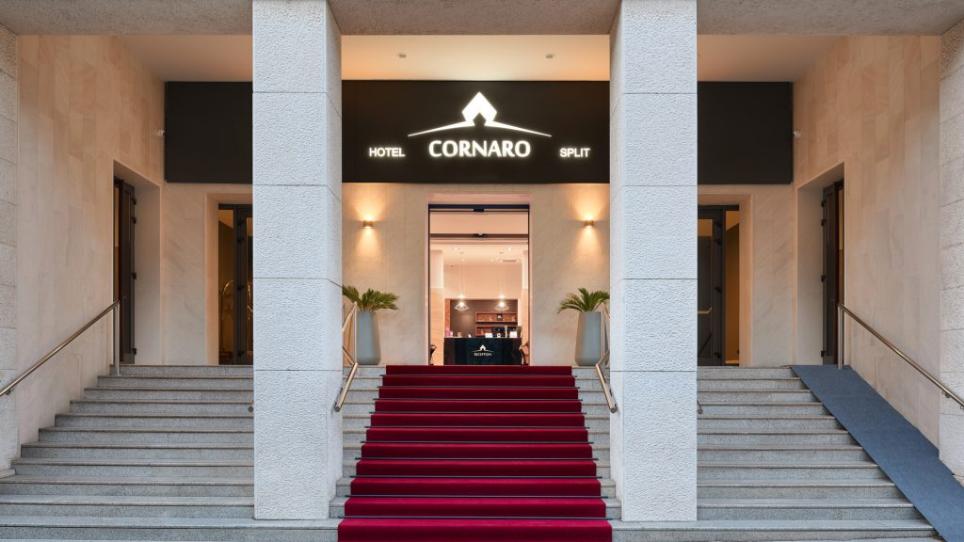 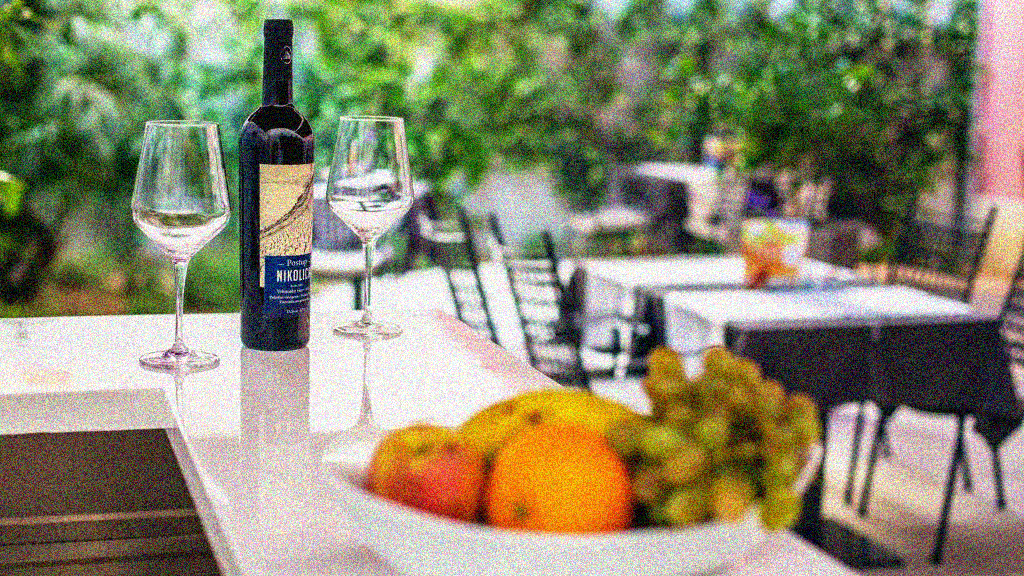 Hotel CORNARO*****
Adress: Sinjska 6, 21000 Split, Croatia
Phone Number: 385 21 644 200
Located in the city centre
Modern rooms with air conditioning and minibar
Private parking
A rooftop pool with a bar is available for all guests, with a beautiful view over the city
The reception is available 24/7, which will gladly help you with the organization of various activities in and around the city
Breakfast buffet included in the price of each accommodation unit
Organizational structure
Owner
Managers
Superior workers
=
=
Reception employees
Domestics and housekeeping employees
Restaurant employees
Performed activites
Check-in and check-out of guests - MILENI software
Monitoring the status of accommodation units - Adria software 
Intensive communication with guests
Escorting guests to the conference and to their rooms
Training to work with guests and testing my acquired knowledge
Internship report second week
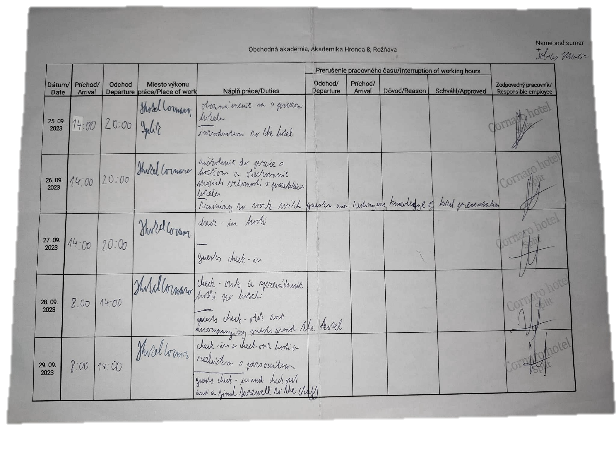 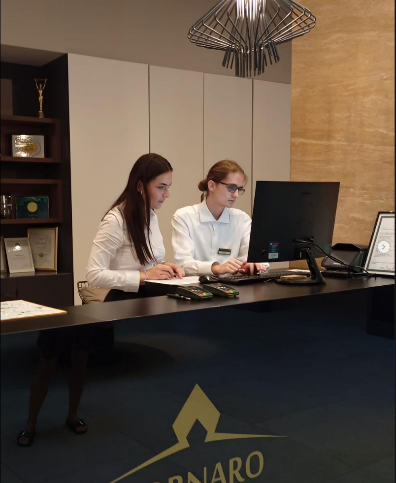 Workplace
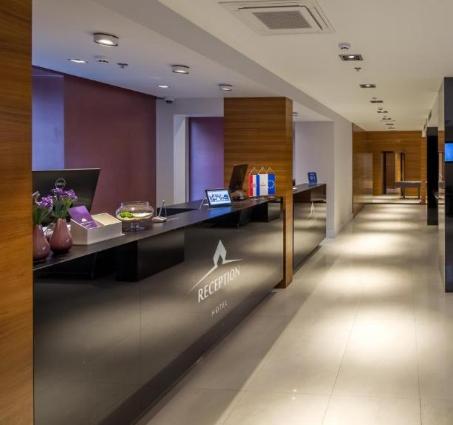 HOTEL GALLERY
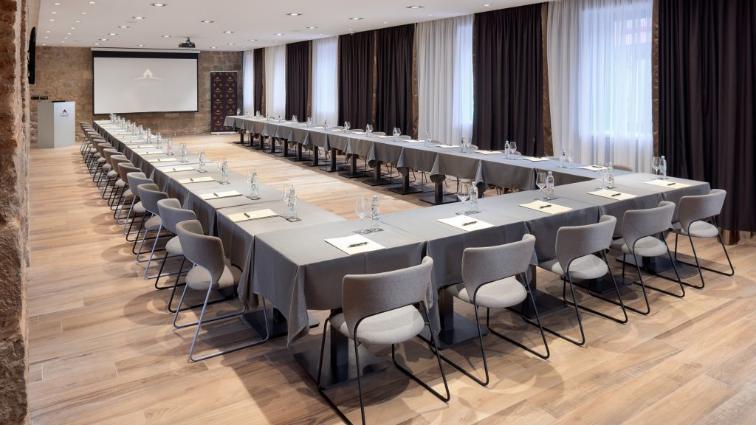 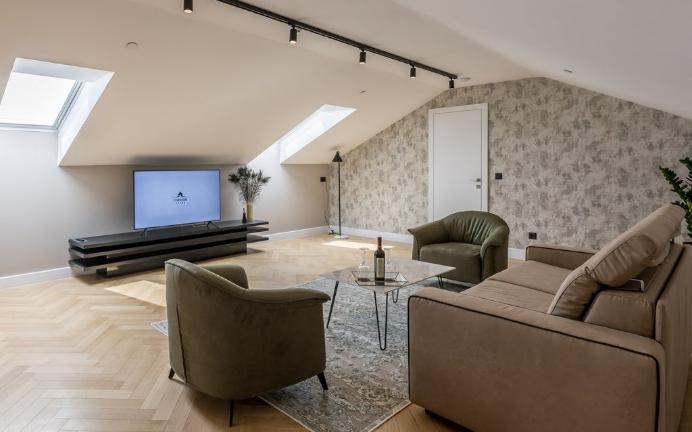 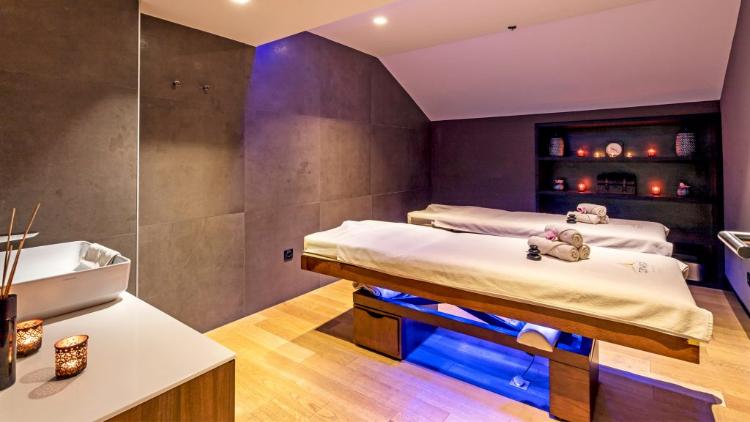 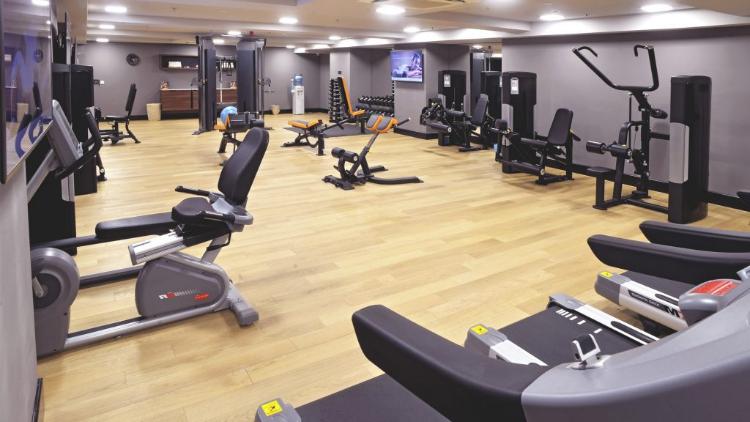 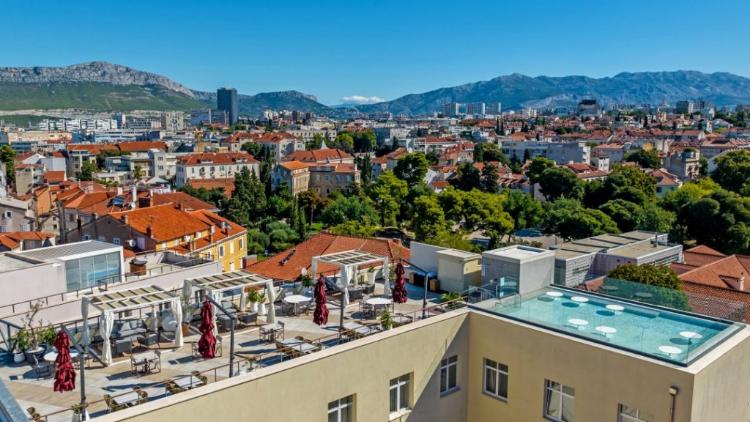 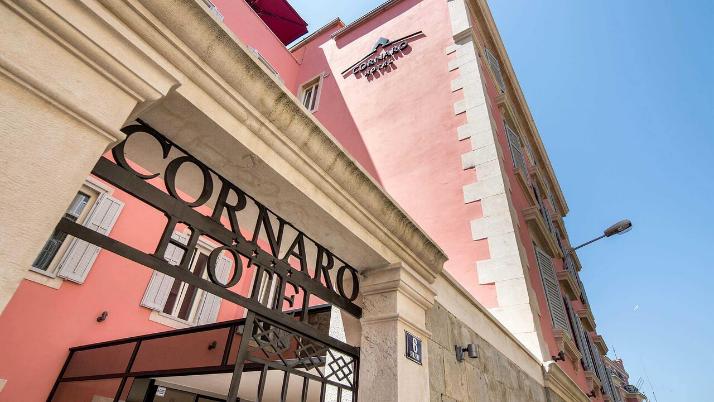 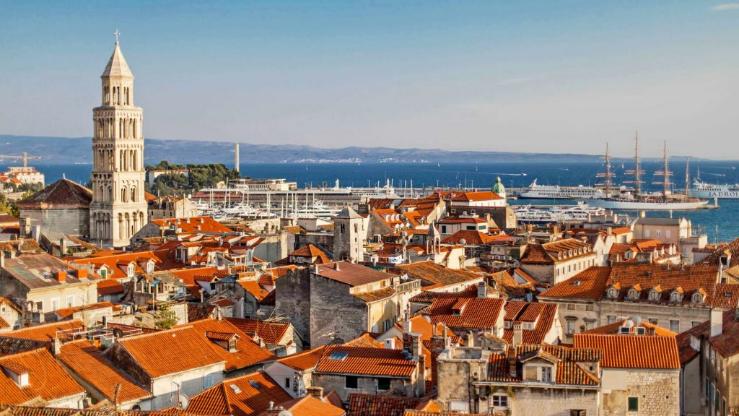 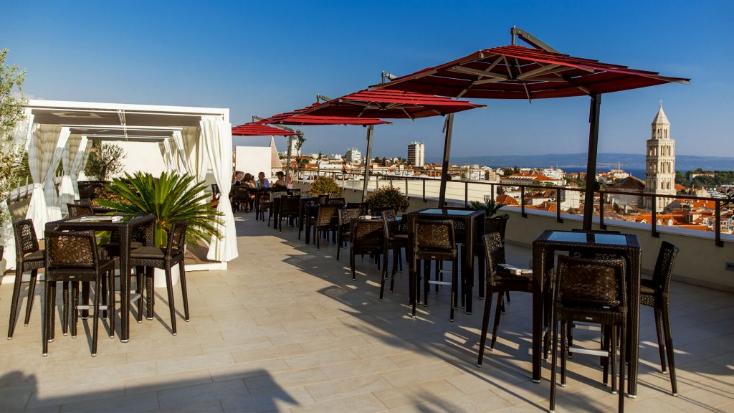 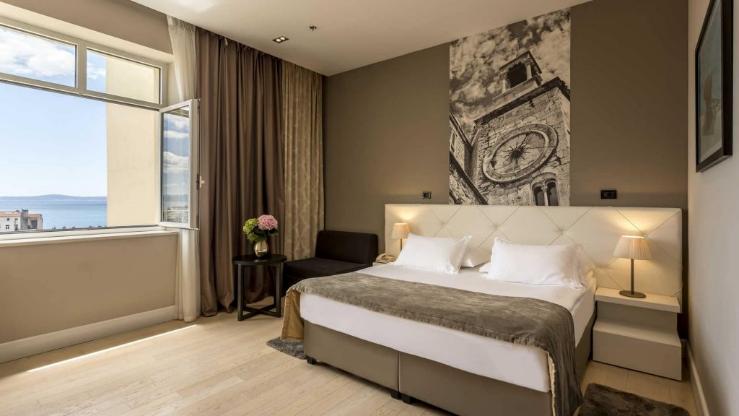 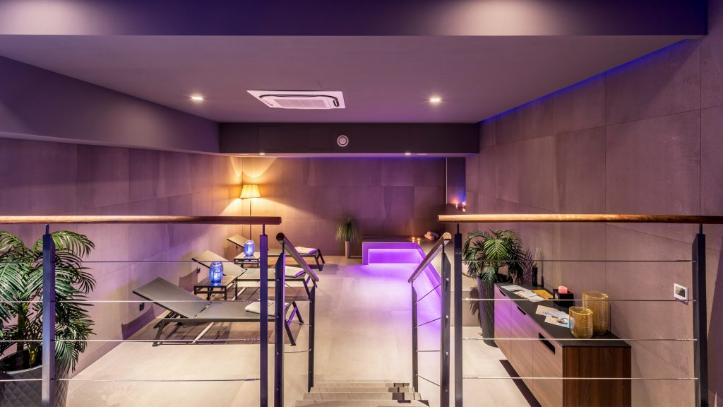 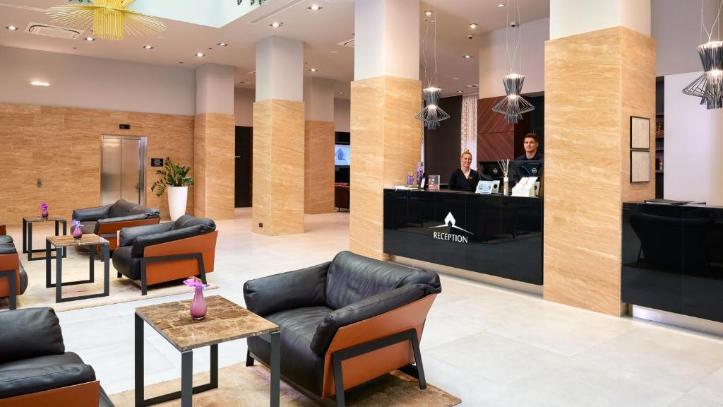 Personal internship outcome
RESOURCES
https://arthotel.hr/
https://www.booking.com/hotel/hr/arthotelsplit.sk
https://reserving.com/hotels/europe/croatia/split-dalmatia/split/art-hotel
https://kr.trip.com/hotels/split-hotel-detail-2336456/art-hotel/
 https://www.booking.com/hotel/hr/cornaro.sk
 https://cornarohotel.com/
https://www.guestreservations.com/cornaro-hotel-croatia/booking?gclid=CjwKCAjw4P6oBhBsEiwAKYVkq2uJWOxZFx6IVqyNEByx1bOBofqWTs5ItnMFwygd27Okor9NT1TDfxoCanMQAvD_BwE
https://www.tripadvisor.com/Hotel_Review-g295370-d6871450-Reviews-Cornaro_Hotel-Split_Split_Dalmatia_County_Dalmatia.html
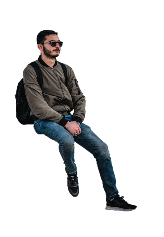 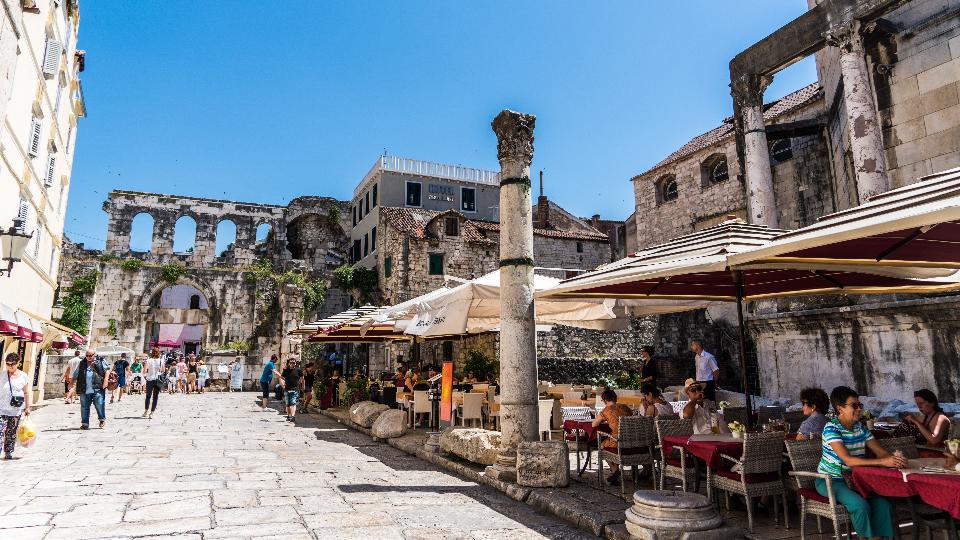 THANKS FOR YOUR ATTENTION!